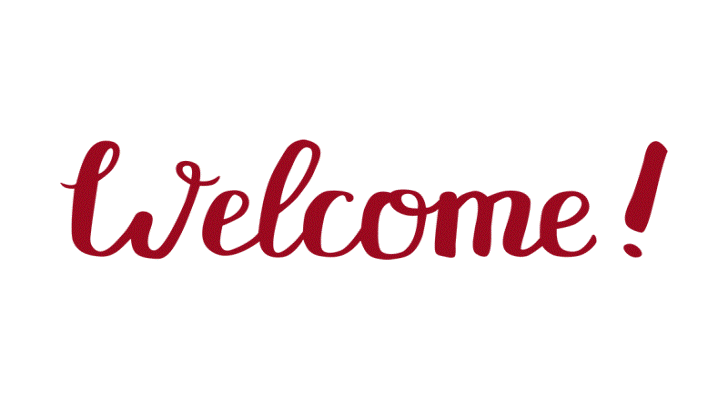 DEPARTMENT OF PREVENTION OF COMMUNICATION DISORDERS 
(POCD)
प्रेषण विकृति रोकथाम विभाग​
To reach people directly and facilitate prevention of communication disorders
Out-reach department launched in the year 2008
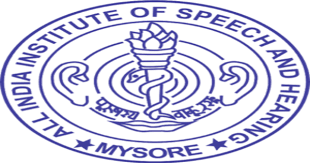 Dr. N. Sreedevi
Prof. & Head
Department of POCD
AIISH, Manasagangothri, Mysuru -6.
Motto
Establishment
INTRODUCTION
Total: 55
Staff and faculty
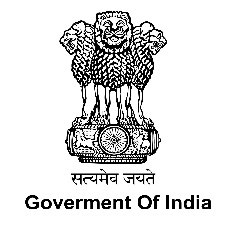 Census, Government of India, 2011
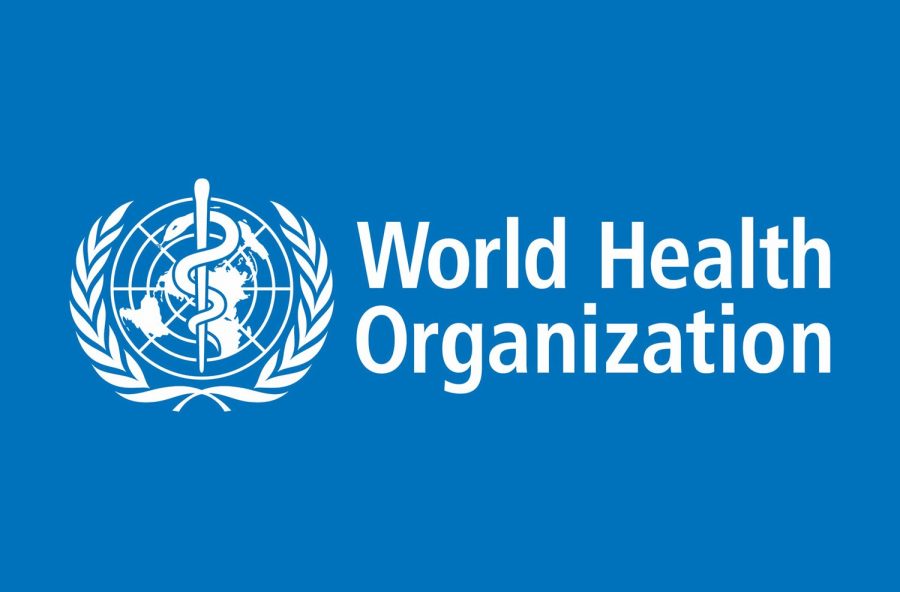 World Health Organization, 2021
430 million of the world’s population have disabling hearing loss 

34 million (9%) of this group are children
Disability in India – approx. 3%

Hearing impairment (19%) listed as the second leading disability 

Speech impairment (7.5%) as the fifth highest disability
WHO Future Estimates
In 2050,

2.5 Billion world wide -1 in 4 people- will have hearing loss!!!!
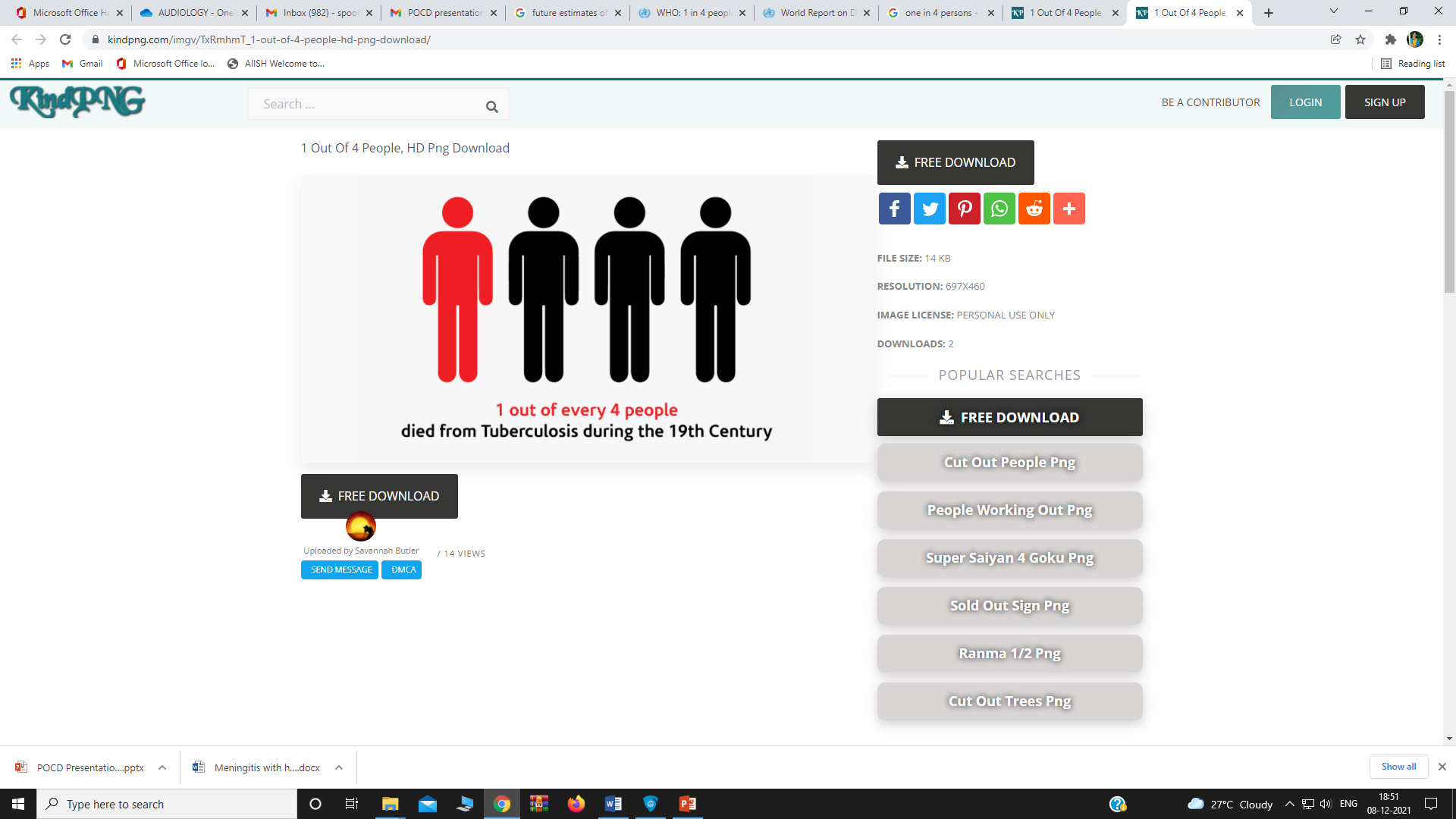 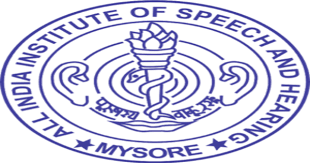 PREVALENCE and future estimates of COMMUNICATION DISORDERS
[Speaker Notes: WHO (2018) he prevalence of hearing impairment (HI) in India is around 6.3% (63 million people suffering from significant auditory loss)]
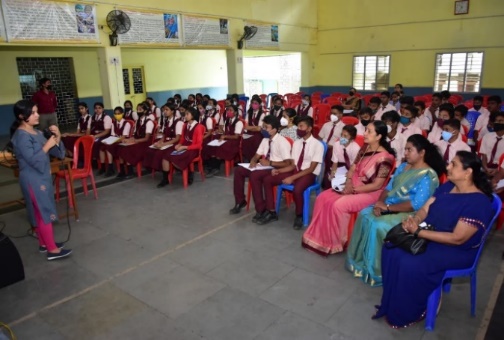 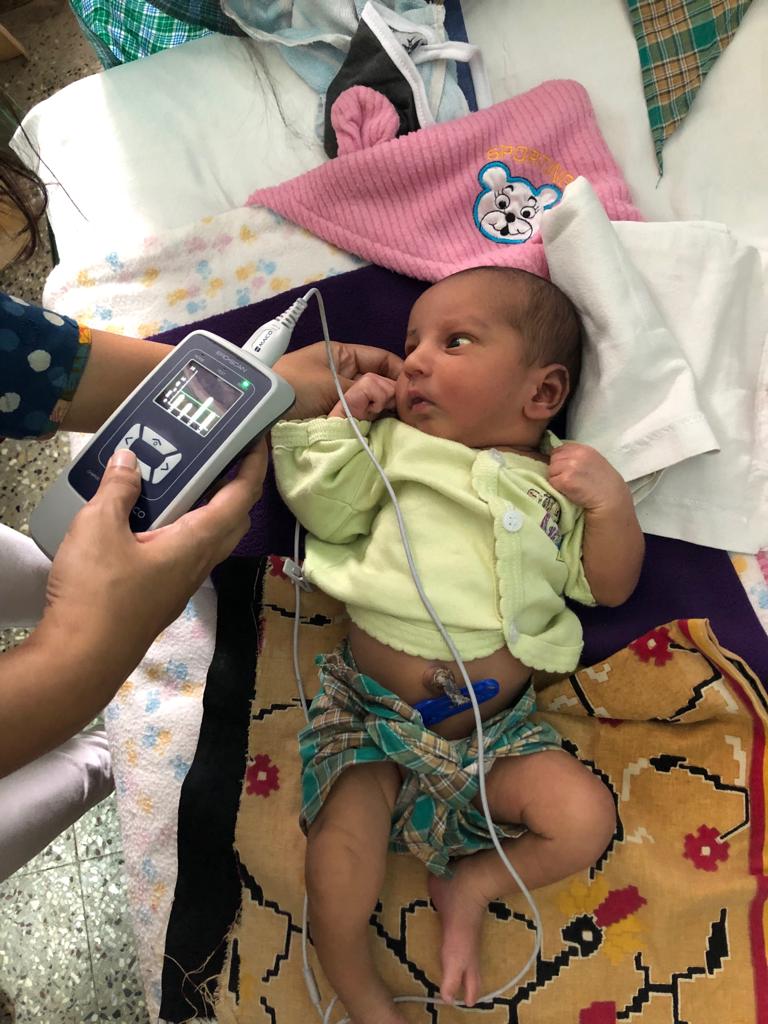 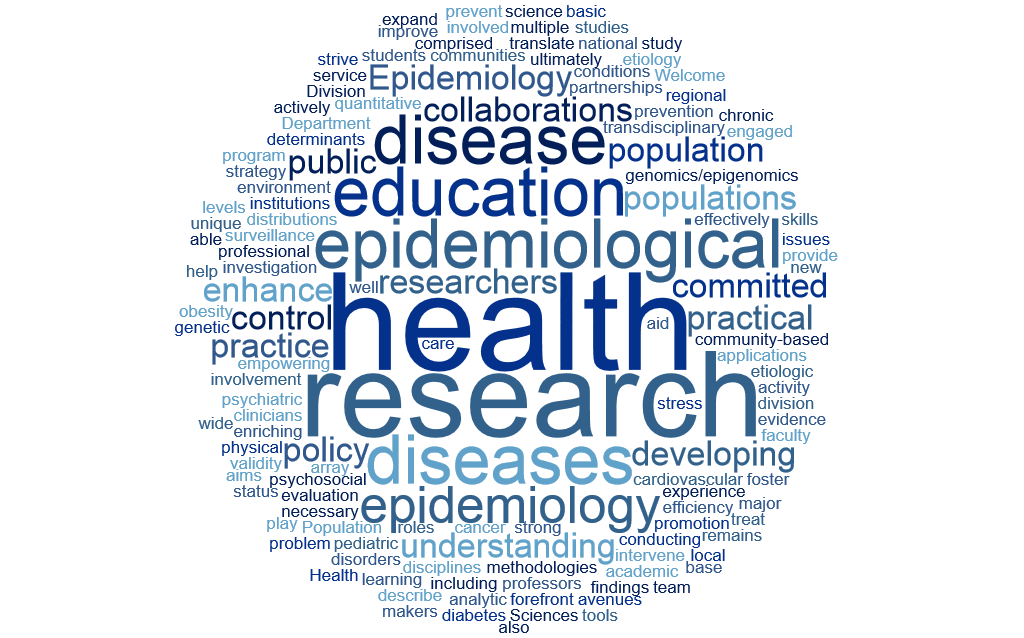 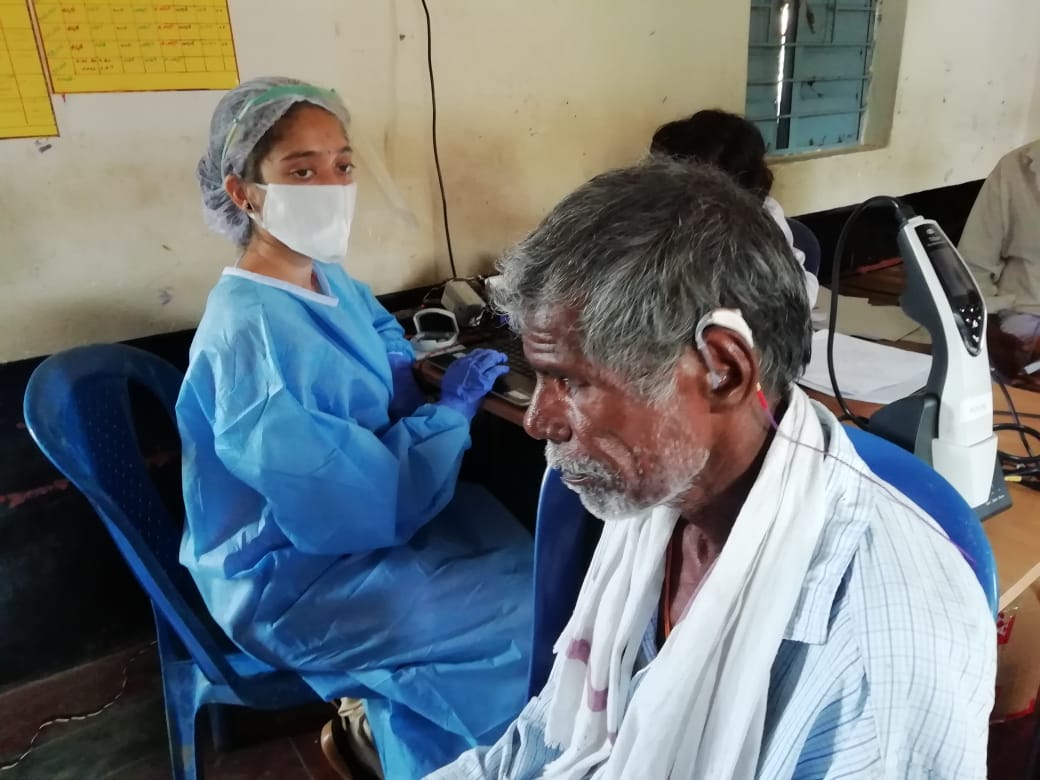 Out reach clinical training of UG and PG students
Carrying out epidemiological research related to communication disorders
Early identification and assessment of communication disorders
Early rehabilitation and management of communication disorders
Sensitizing the public on communication disorders and their prevention
Objectives of the department
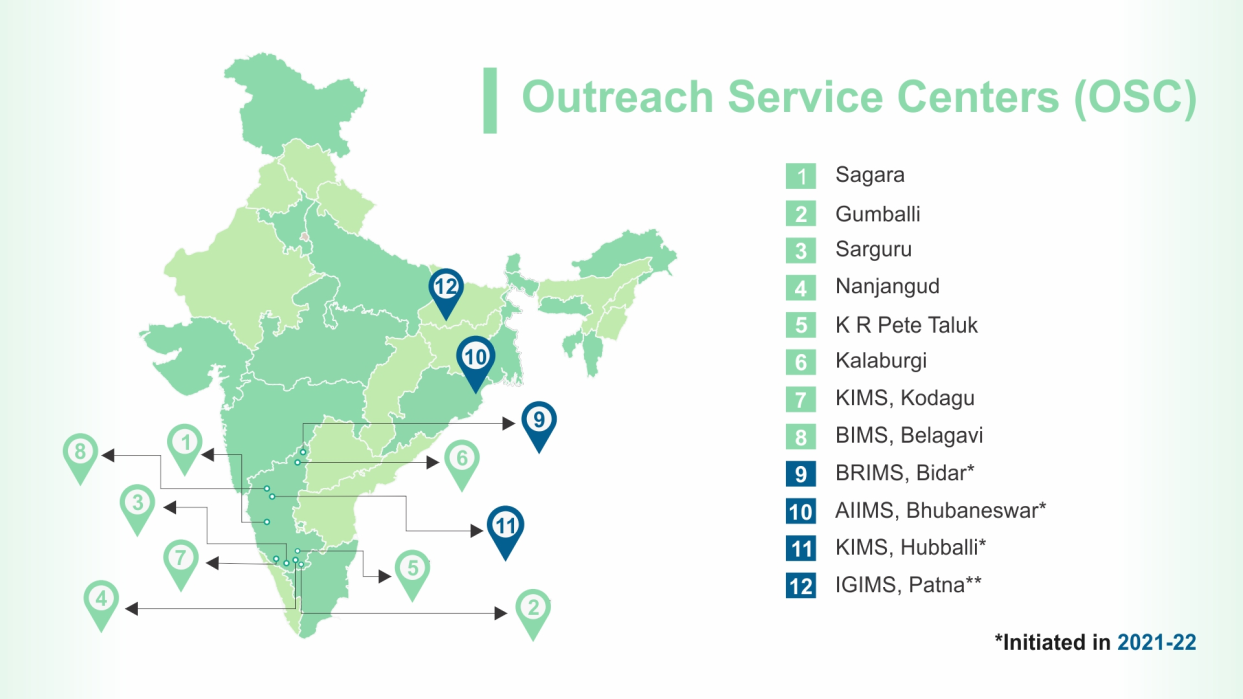 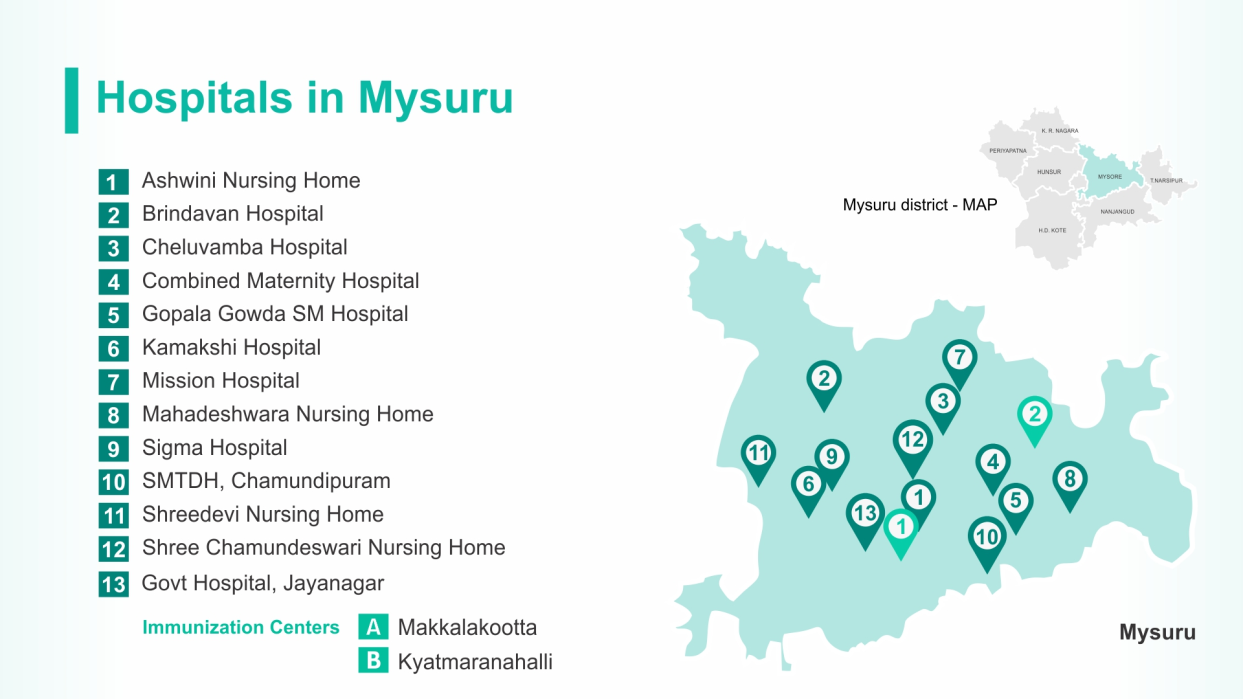 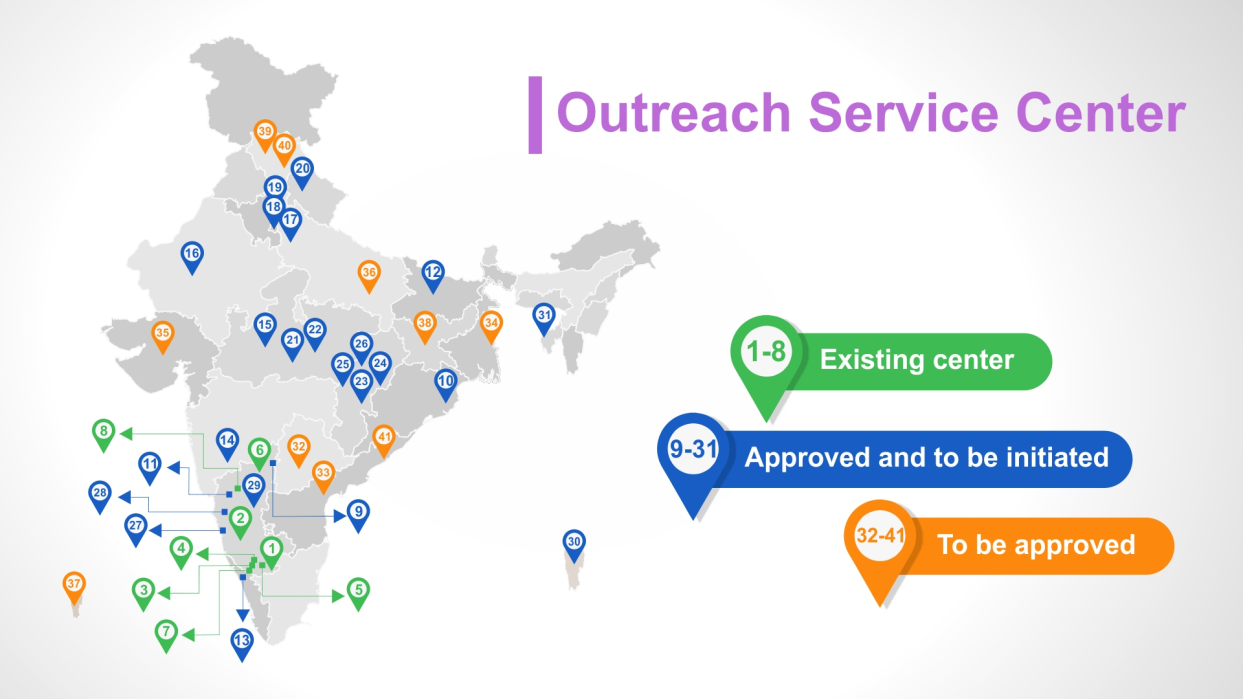 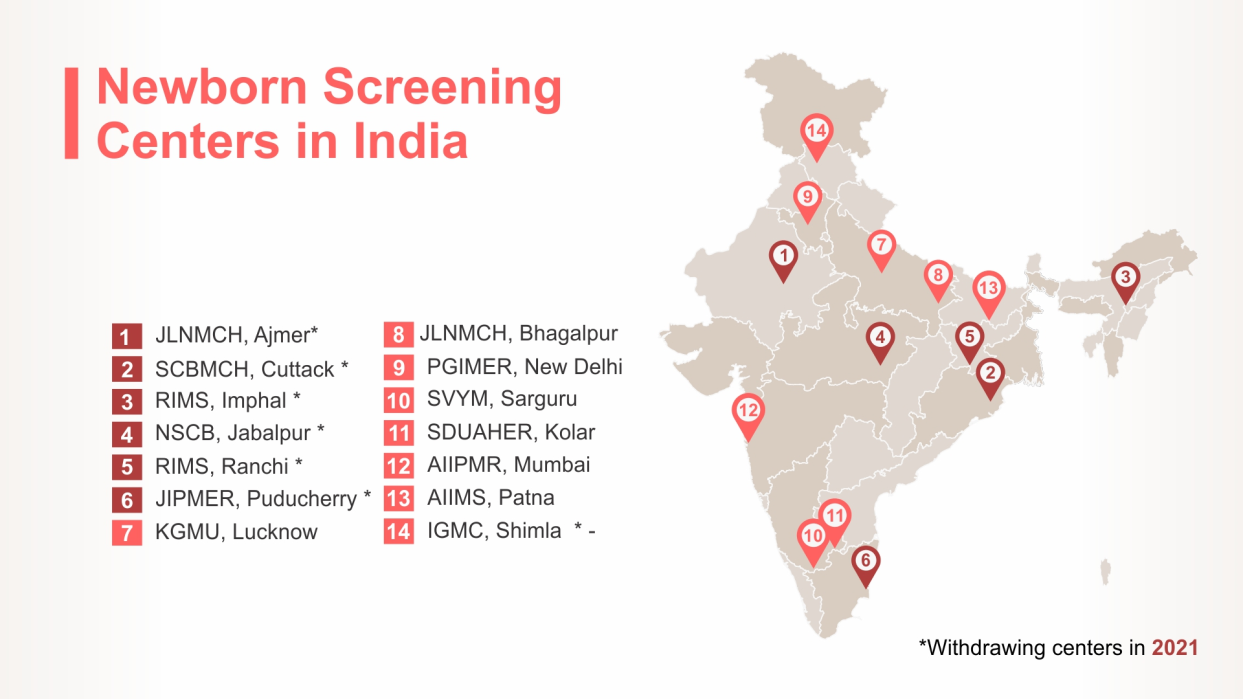 CENTERS ACROSS THE COUNTRY
[Speaker Notes: We work to achieve these objectives not just at AIISH but many centers throughout India.]
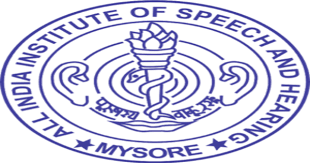 CORE ACTIVITIES UNDER CLNICAL SERVICES
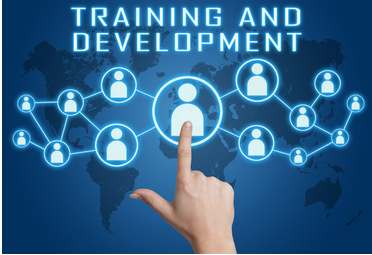 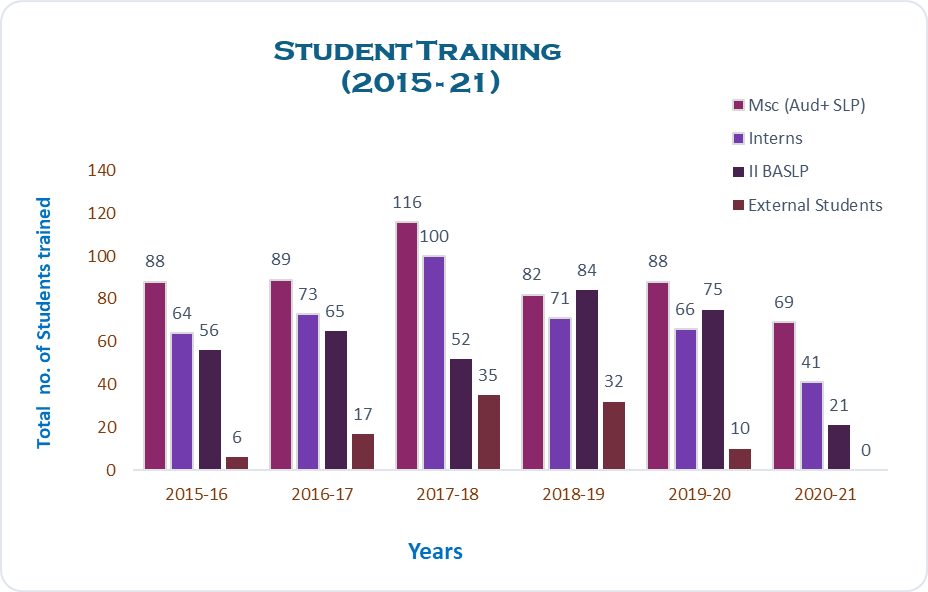 HUMAN RESOURCE DEVEOPMENT (2015 to 2021)
[Speaker Notes: As part of human resource development, clinical training on prevention, early identification, and community based rehabilitation of communication disorders were provided for undergraduate and postgraduate students.]
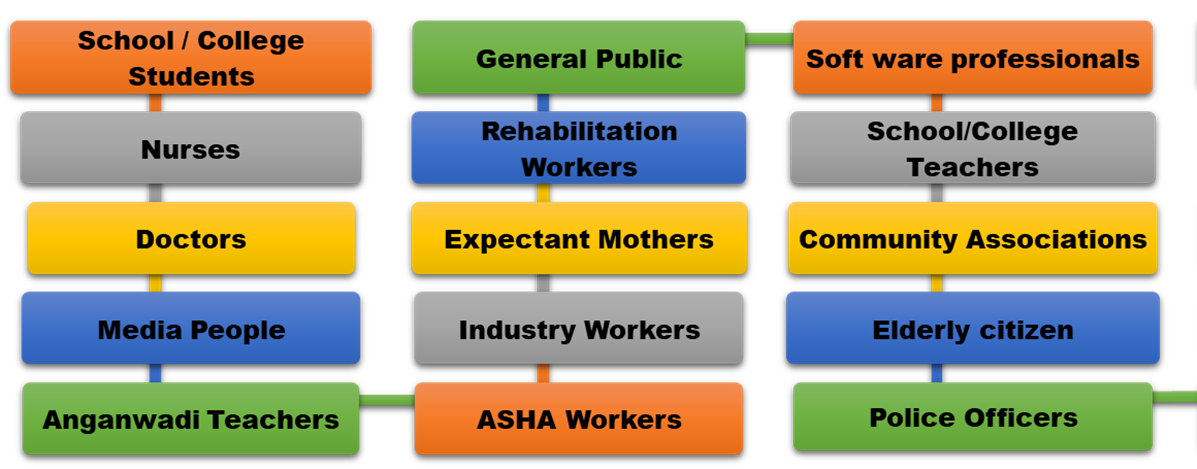 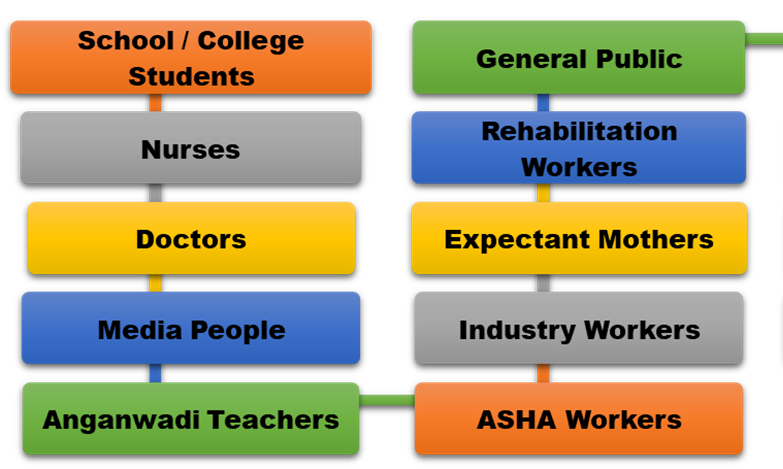 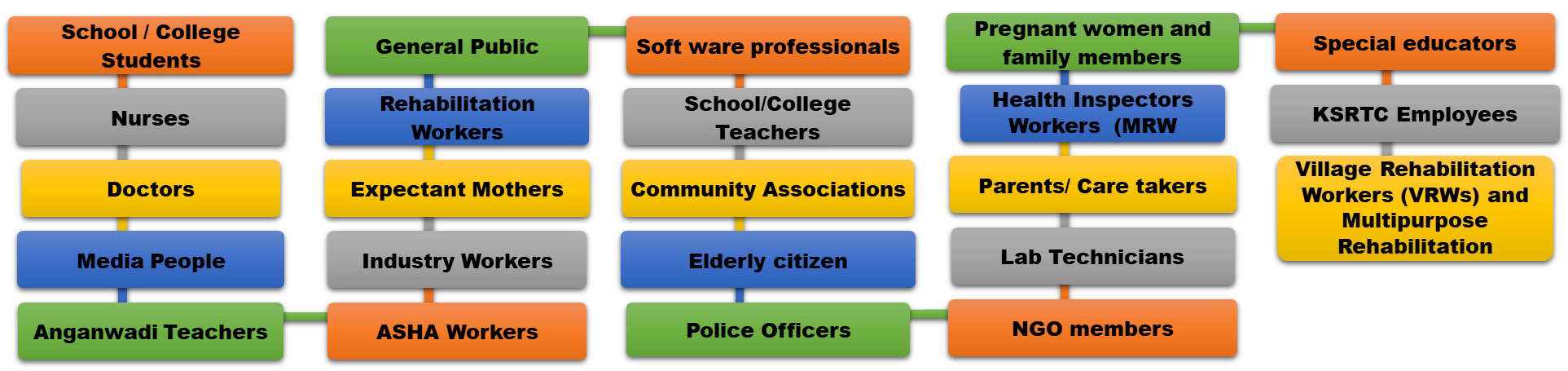 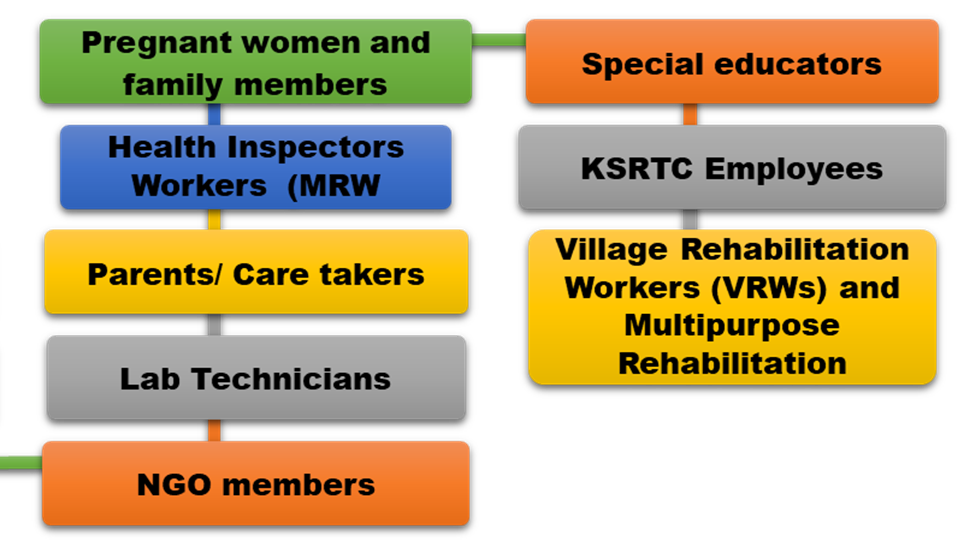 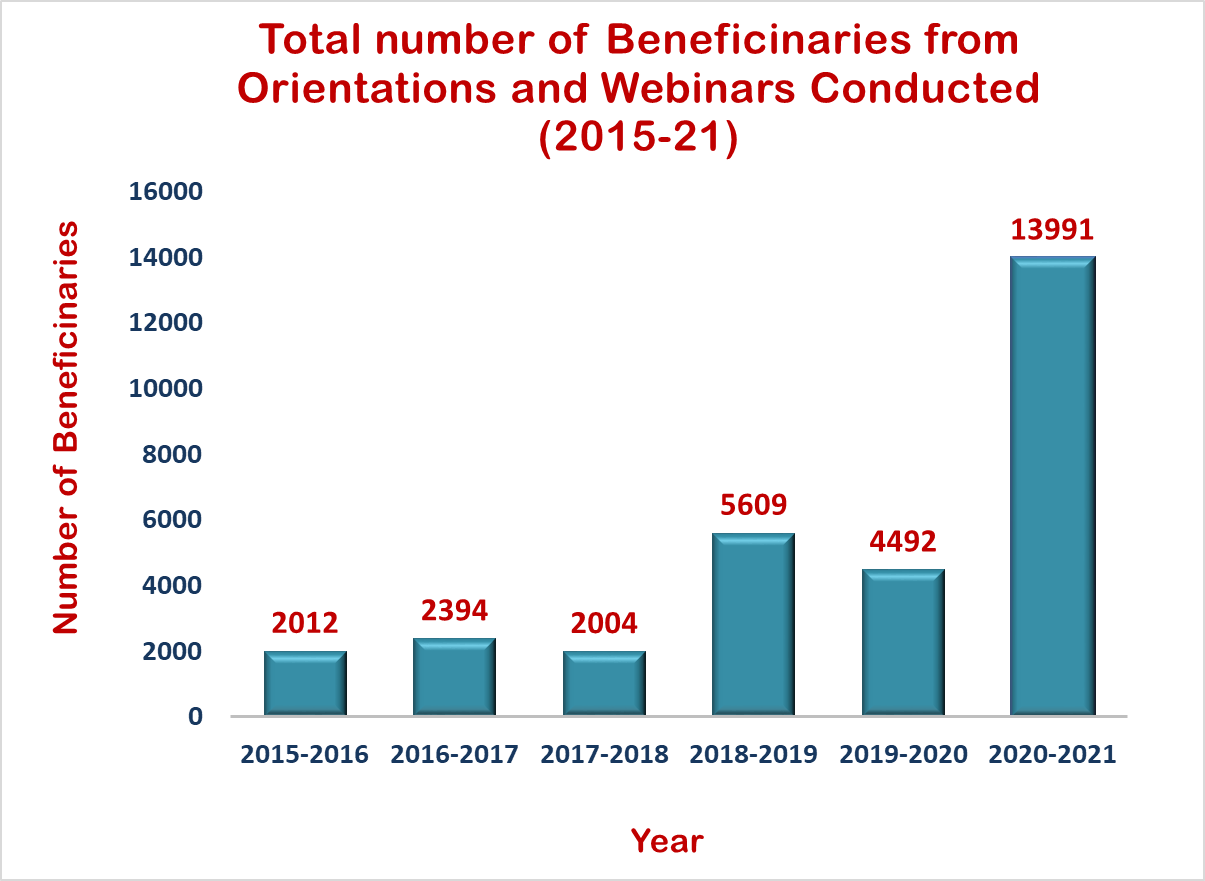 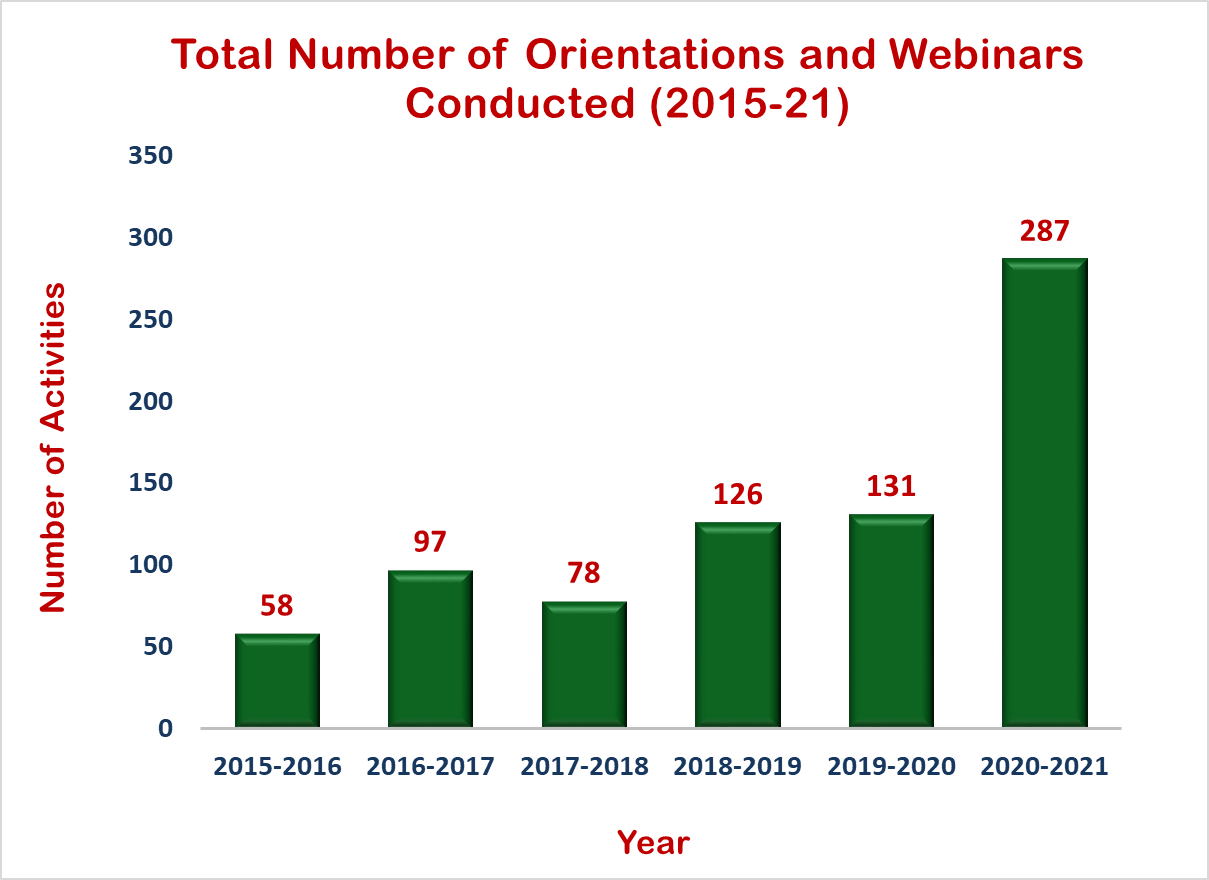 PRIMARY PREVENTION: PUBLIC EDUCATION (2015 to 2021)
[Speaker Notes: Public education involves raising awareness about different types of communication disorders, their prevention, early detection, appropriate referral, and timely management among the general public and various other professionals like …………]
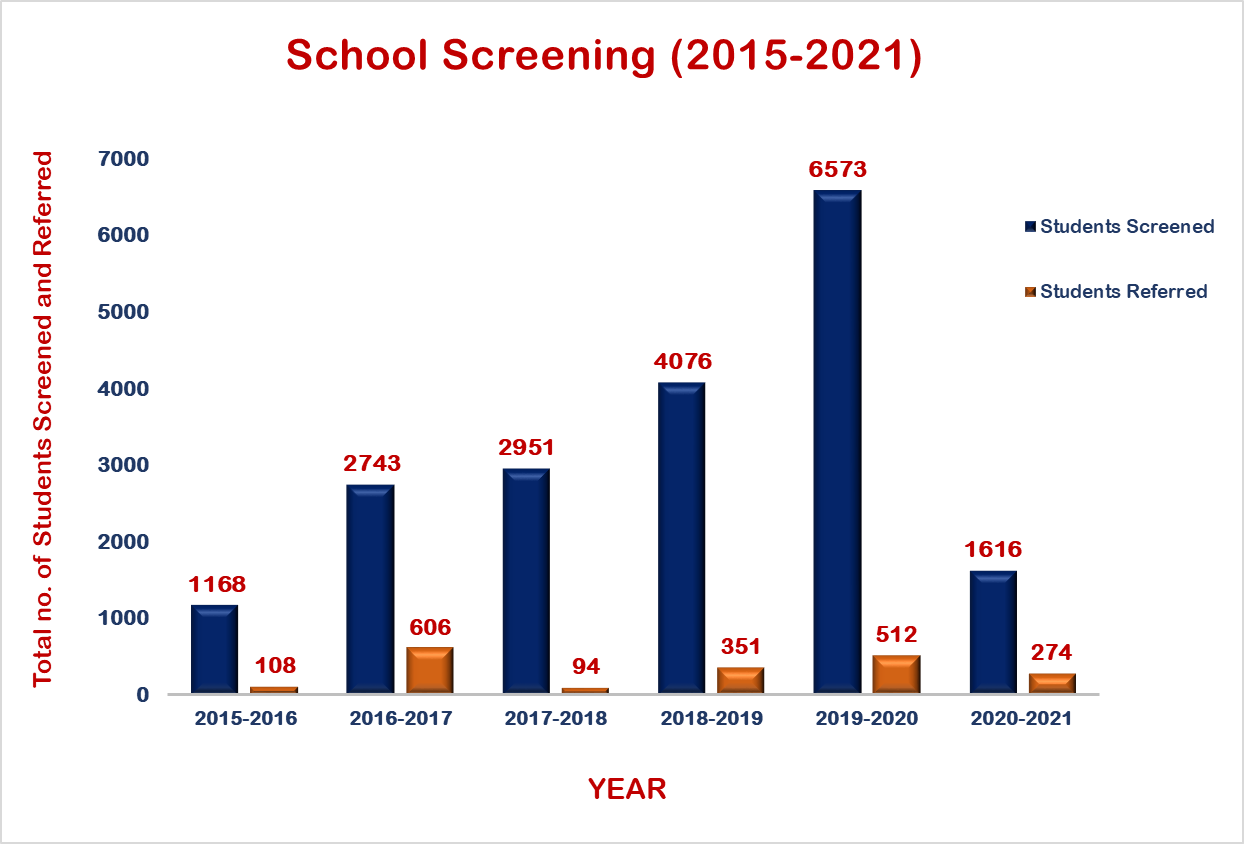 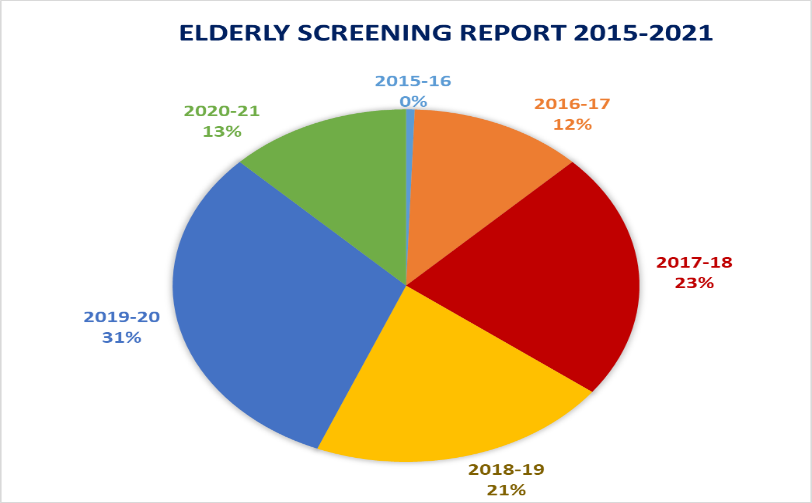 SECONDARY PREVENTION: INDUSTRIAL, SCHOOL AND ELDERLY SCREENING (2015 to 2021)
[Speaker Notes: Elderly screening total number is missing in the graph]
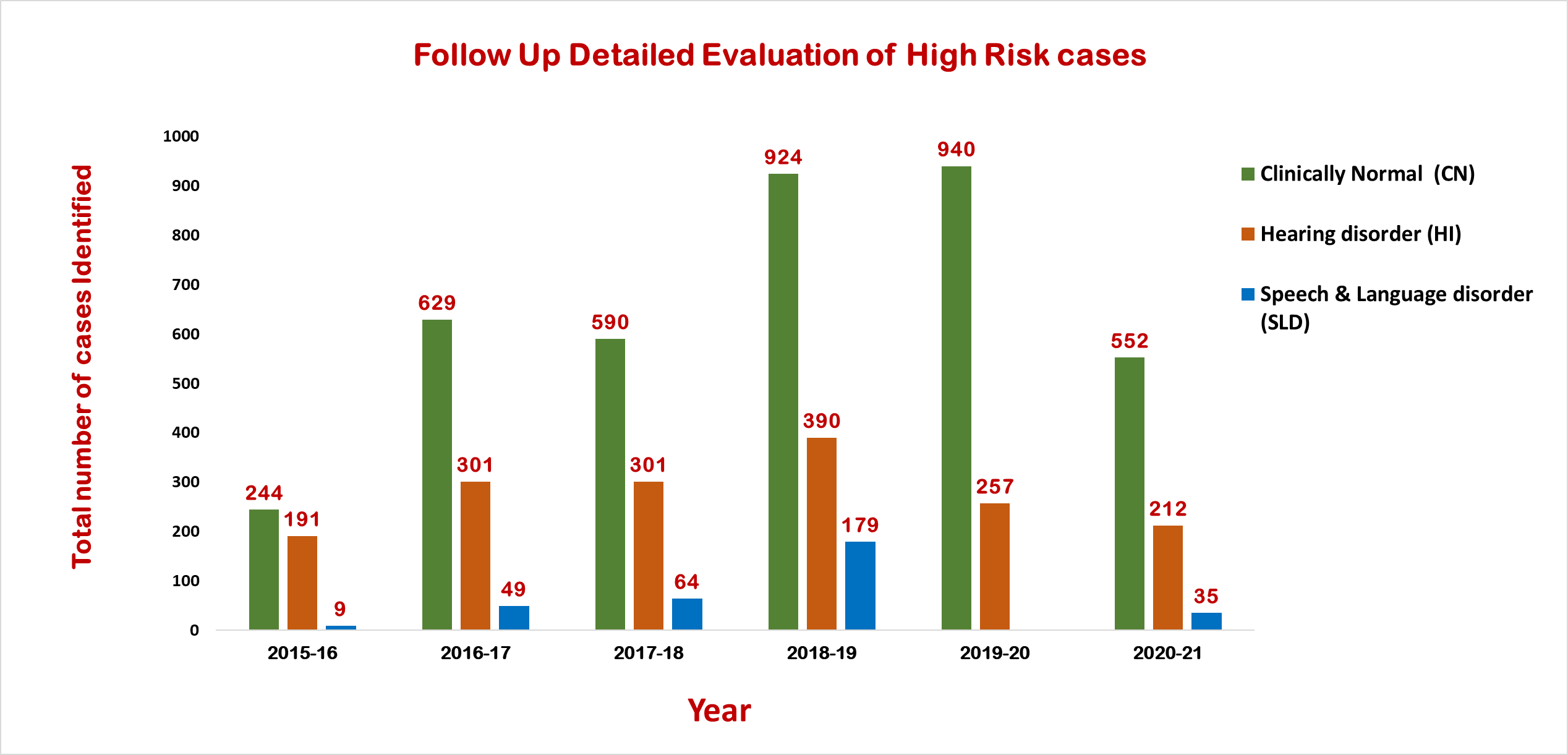 SECONDARY PREVENTION: NEW BORN HEARING SCREENING (2015 to 2021)
[Speaker Notes: All the new-born infants are screened for their hearing within 1-2 days after birth.]
SECONDARY AND TERTIARY PREVENTION: AIISH-OSC Activities (2015 to 2021)
1. BEST POSTER PRESENTATION CATEGORY: 

A Paper titled “Effect of inclusion of automated auditory brainstem response in the new-born hearing screening- a preliminary study” was presented at Indian Academy of Cerebral Palsy – XIII National conference IACPCON 2018, held from 23rd to 25th November 2018, at Calcutta Medical College, Kolkata.
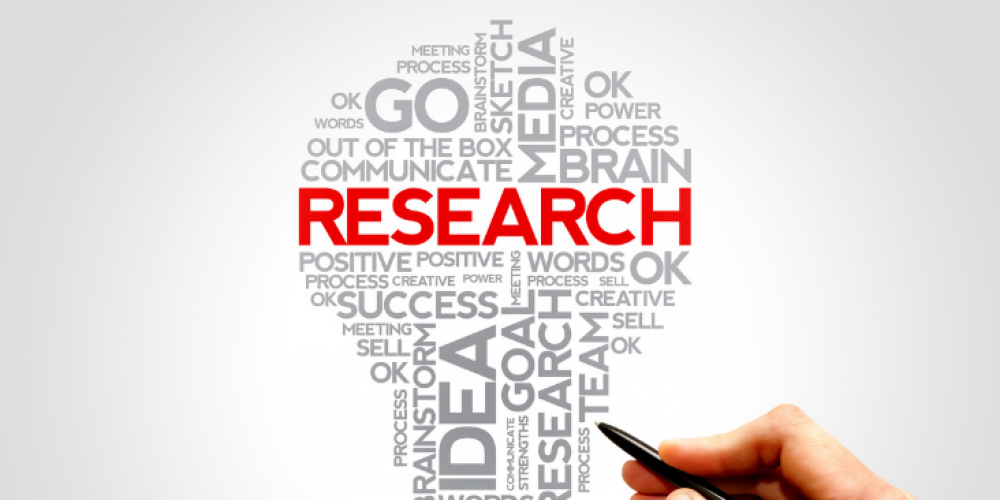 2. MUKESH AWARD FOR BEST PAPER IN AUDIOLOGY:

A paper titled “Prevalence of Hearing Impairment and Risk Factors in New-borns under Neonatal Hearing Screening Program in Southern City of Karnataka” received best paper award at 51st National Conference of Indian Speech and Hearing Association held between 8th to 10th Feb, 2019 at Bangalore, Karnataka.
3. BEST POSTER PRESENTATION AWARD UNDER THE CATEGORY OF SPEECH-LANGUAGE PATHOLOGY: 

Swapna, N., & Seshasri, D. (2019). “Maternal Satisfaction and Perception of Feeding Cues in New-borns with and without High Risk Factors-A Preliminary Survey”. Paper Presented at 12th ISHA-Kerala State Branch, Kasargod, Kerala, India on 26th – 27th Oct, 2019.
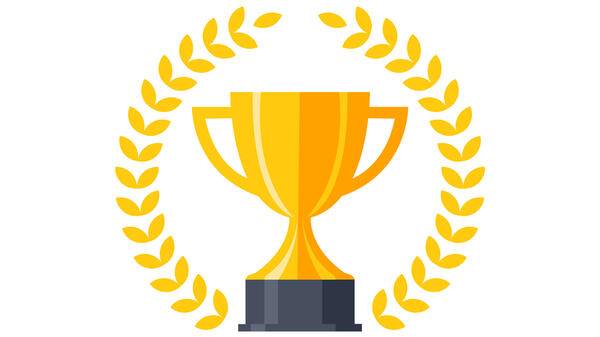 EPIDEMIOLOGICAL RESEARCH
[Speaker Notes: Research Numbers to be added – Publications and Total]
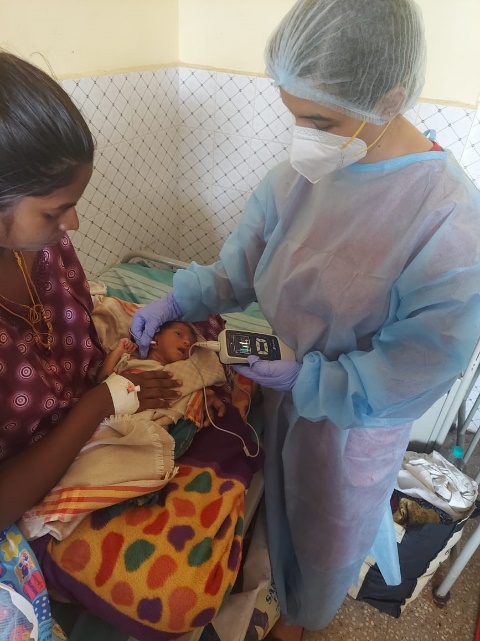 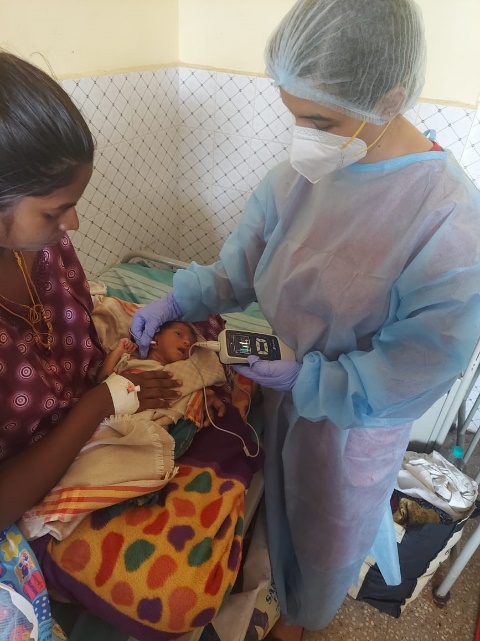 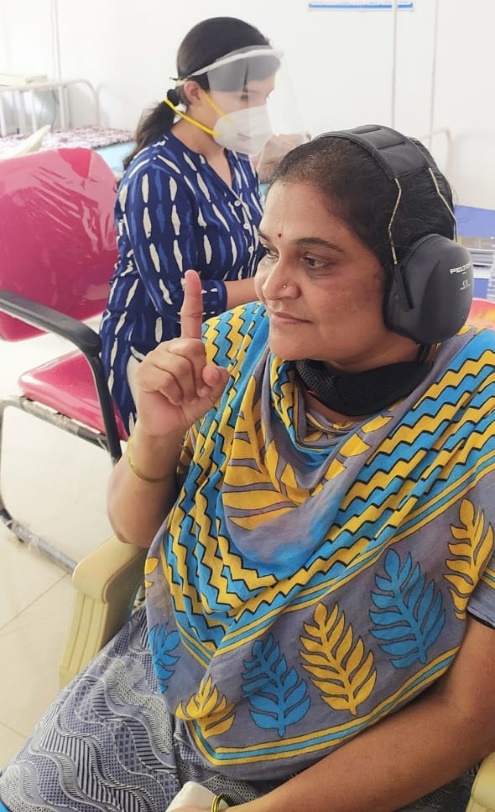 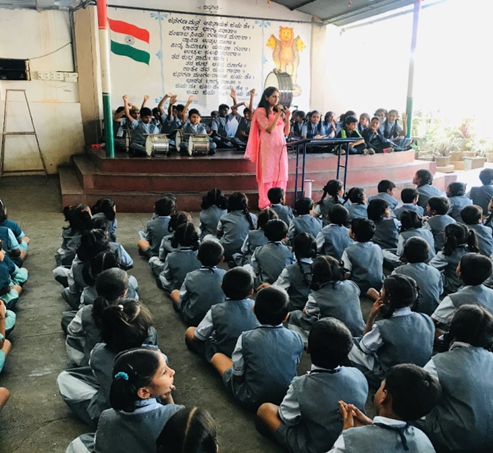 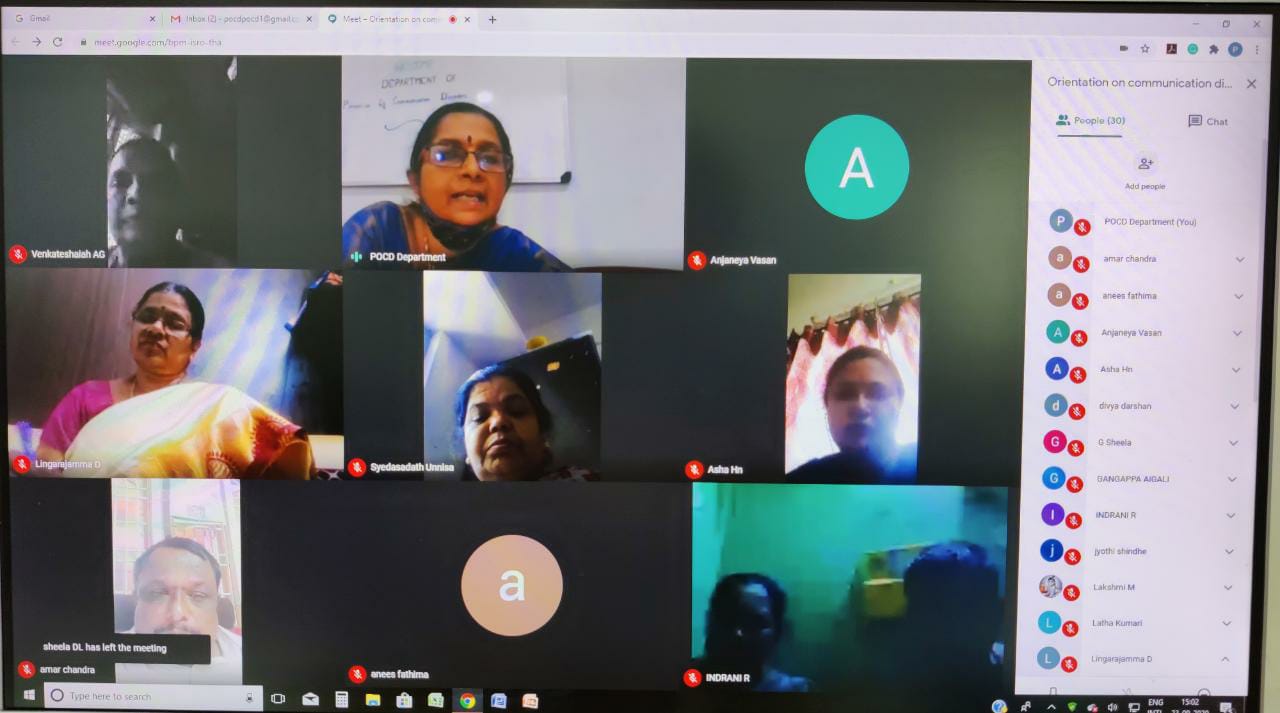 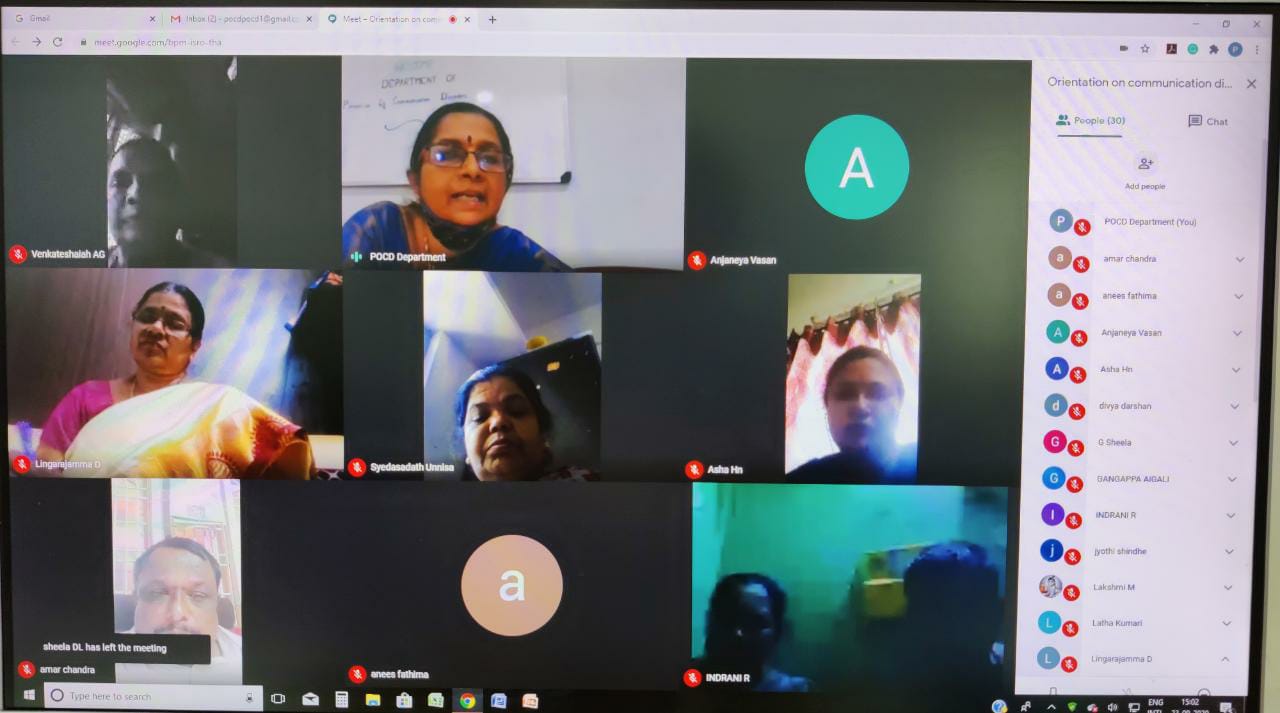 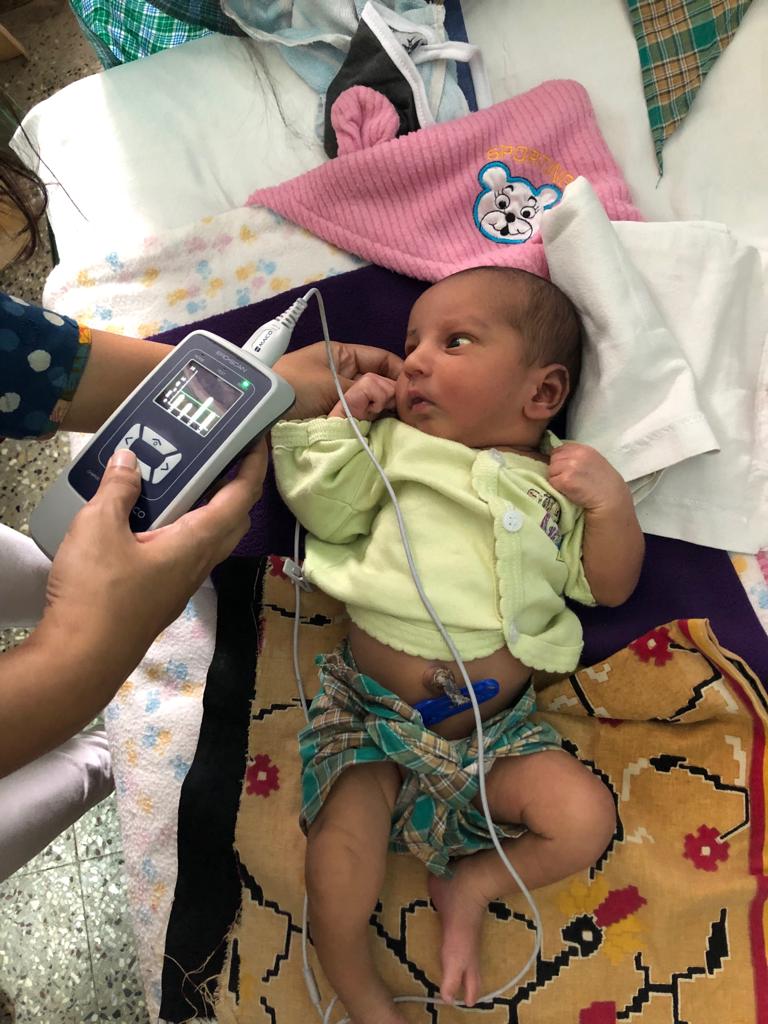 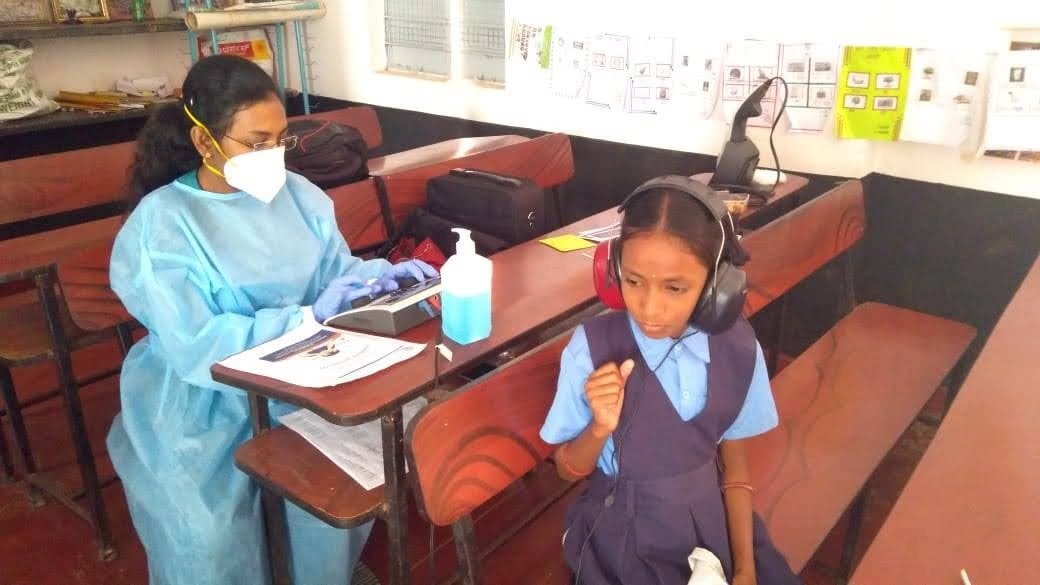 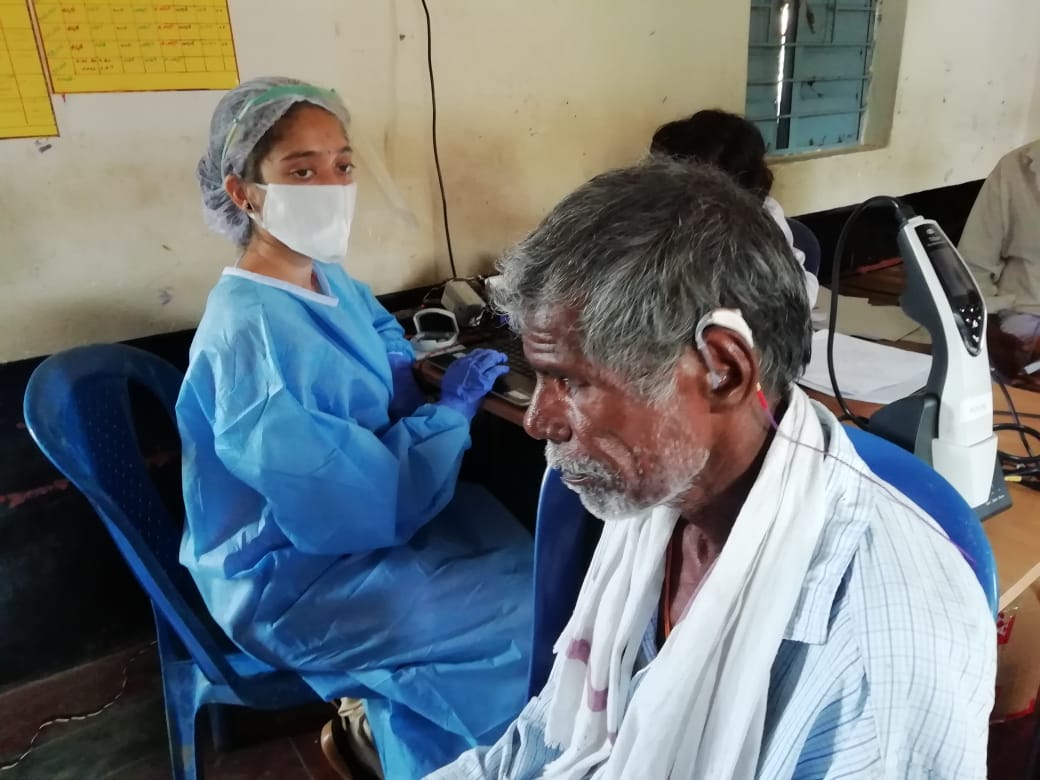 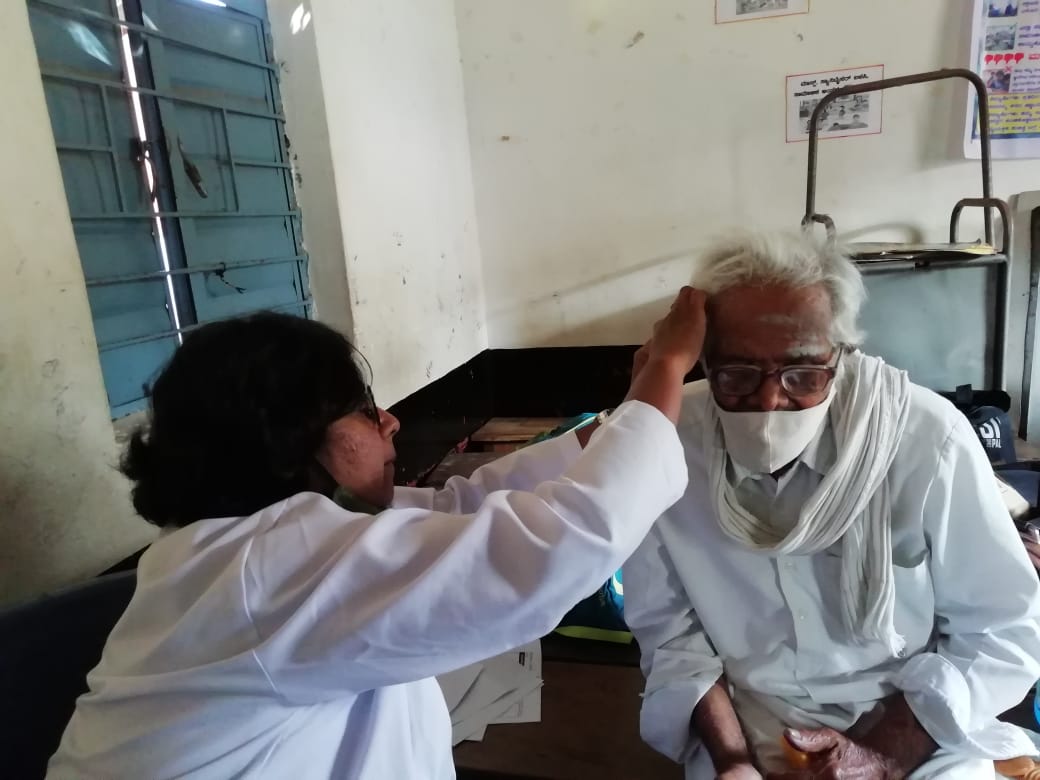 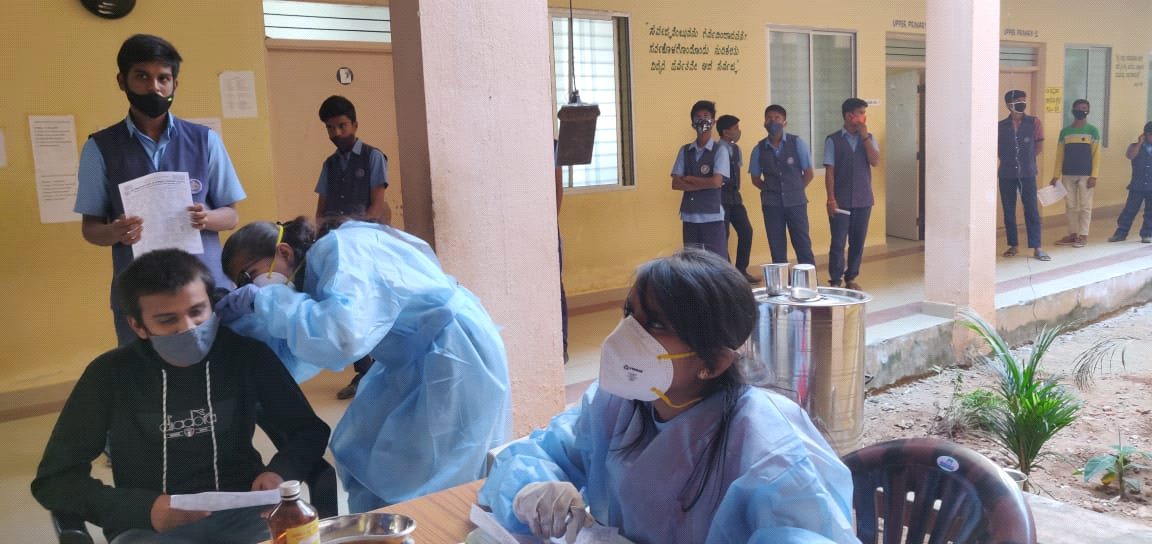 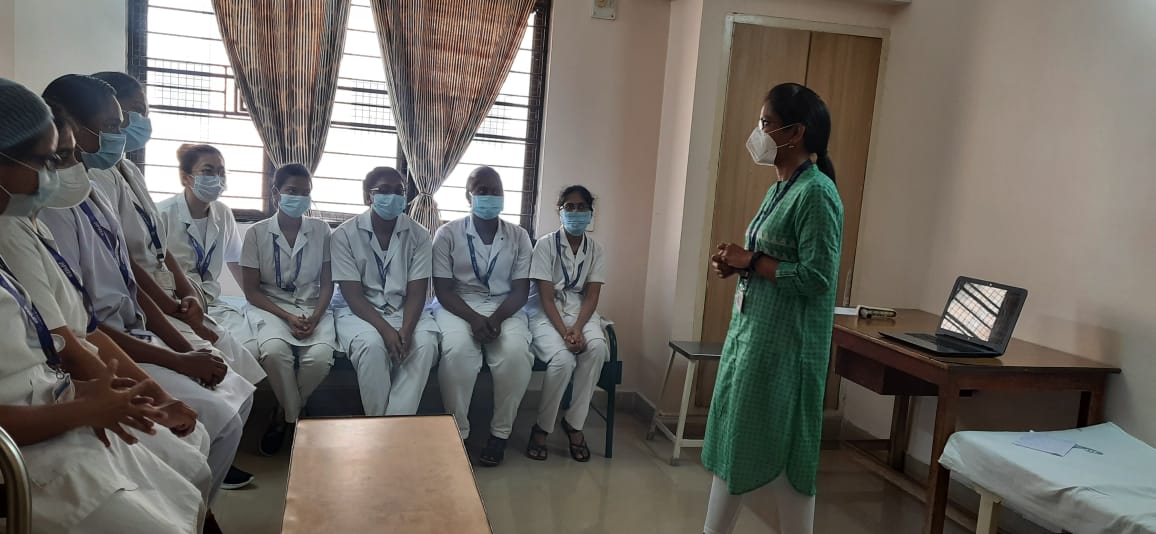 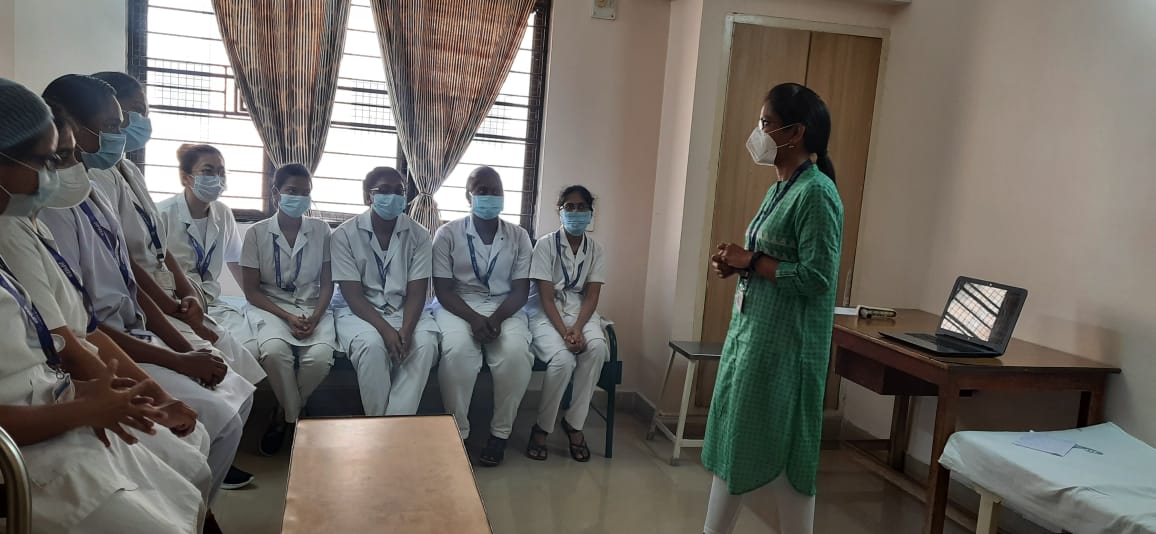 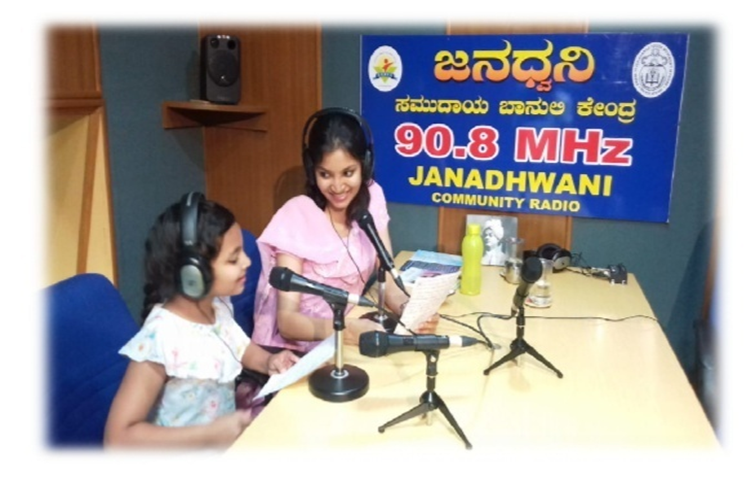 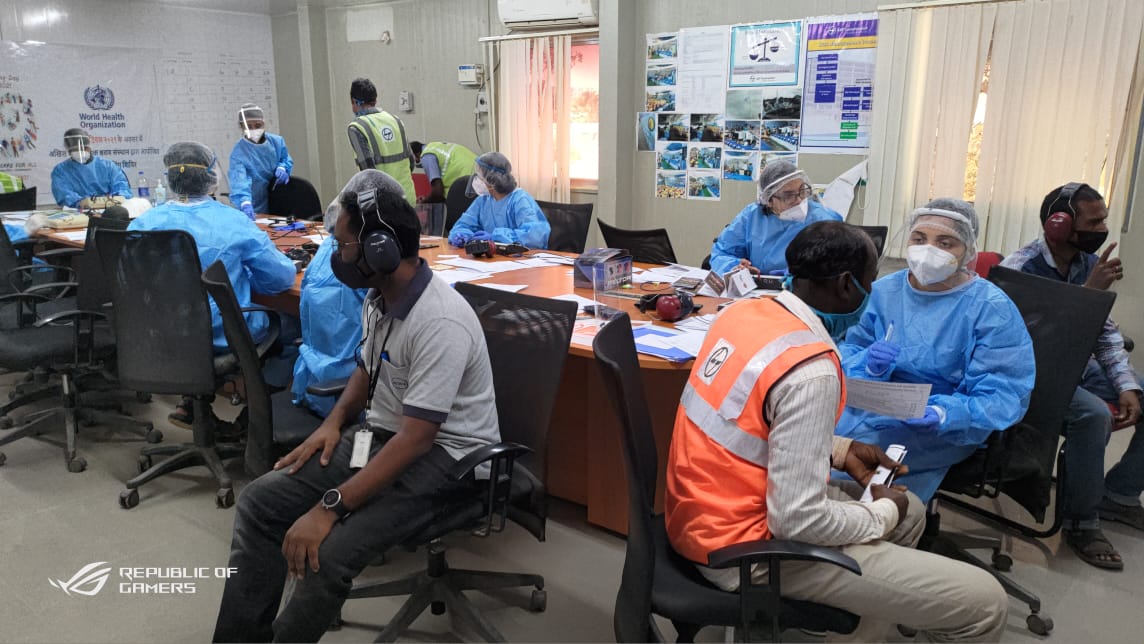 GLIMPSES OF ACTIVITIES AT POCD, OSC AND NBS CENTERS
[Speaker Notes: PHOTO GALLERY]
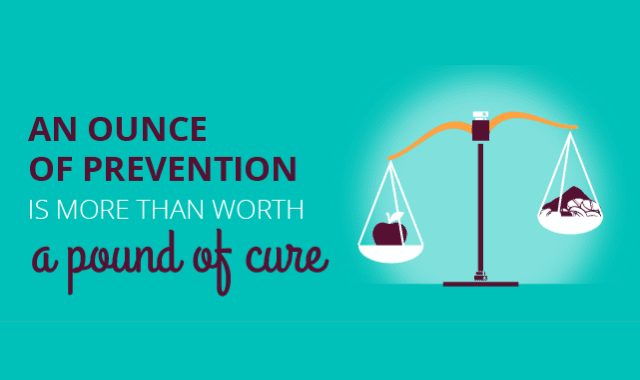 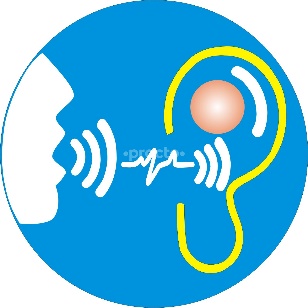 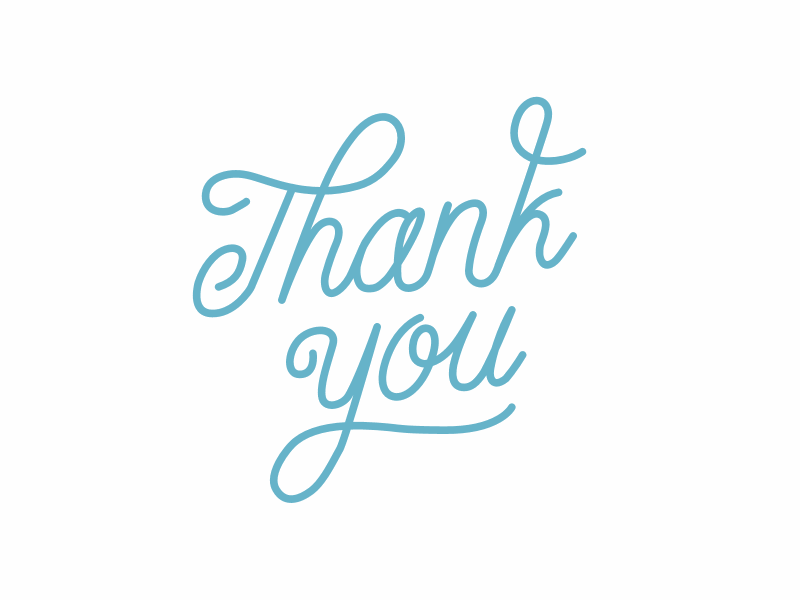 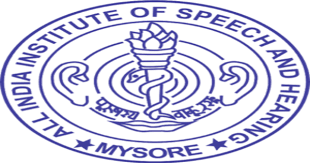